E-Safety UpdateOctober 2022
Julie Merry
julie.merrysafeguarding@gmail.com
07812554234
Safeguarding
KCSIE states that:
Safeguarding curriculum needs to be taught in an age-appropriate way however consideration needs to be given to ensuring that it is appropriate to the needs of the children

Consider what aspects of safeguarding are taught throughout the school?
How is the curriculum adjusted to the children’s needs?
On-line safety
KCSIE states that on-line safety needs to be a running and interrelated theme.

Consider how this works in your school?

Have you got any examples?
On-line Safety
KCSIE states that all staff and governors must be aware of the monitoring and filtering systems that are used to check the school network

How often do these checks take place?
What records are available?
How does the school assess the possibility of over-filtering?
What are the procedures for dealing with inappropriate materials evading the filtering system?
Working with parents
KCSIE states the importance of working with parents, particularly with regards to e-safety.  Record keeping is particularly important in this area as you can often be supporting individual parents.

What examples do you have of working with parents on e-safety?
CEOP – Working with parents
Ceop have recently produced a website specifically for parents of children aged 4-7 years.

This is available on:

https://www.thinkuknow.co.uk/4_7/

Advice for parents about the Jessie and Friends resources are available on:  
https://www.thinkuknow.co.uk/parents/jessie-and-friends/
Jessie & Friends  4-7 years
3 videos are available:

Video 1            Watching videos
Video 2            Sharing pictures
Video 3            Playing games

There is also a ‘Funny tummy’ song
Story books and activity packs accompany the videos
Play like share 8-10 years
Activity pack with 3 animated videos which cover the following topics:
On-line friendships/being kind on-line
Sharing pictures and videos
Live streaming
Gaming

Session plans are also available for each video together with activities
https://www.thinkuknow.co.uk/professionals/resources/play-like-share
Free Parents On-Line Safety Course
National On-line Safety.com are offering free on-line safety courses for parents in conjunction with Myleene Klass.
These can be accessed on:

https://info.nationalonlinesafety.com/myleene-uk
Trusted Adult
Ineqe have recently produced a video and accompanying resources on ‘Who are trusted adults’ for use in Schools.

The link is:

https://ineqe.com/2021/02/08/trusted-adults/
All about Tiktok
Ineqe have produced a shareable poster all about tiktok.  This can be found on:

https://ineqe.com/wp-content/uploads/2022/08/Ineqe-TikTok-Shareable.jpg

This would be an excellent resource to share with your parents
The Dark Web Explained
The National Crime Agency have produced a video and accompanying information which explains the Dark Web in more detail:

https://www.thinkuknow.co.uk/professionals/resources/dark-web-explained/
Harmful content on-line
This has been an area that has recently been under the spotlight due to an inquest into the death of Molly Russell, who died in 2017.  The coroner ruled that harmful on-line content contributed to the 14 year old’s death.
https://www.theguardian.com/uk-news/2022/sep/30/molly-russell-died-while-suffering-negative-effects-of-online-content-rules-coroner

Ineqe have published a review on harmful content on-line together with why children and young people are interested in this type of content and the role of parents and school staff in protecting children and young people :
https://ineqe.com/2022/09/23/harmful-content-social-media-safeguarding-news/
Yubo
Yubo is a live on-line streaming programme designed to allow users to meet new people from all around the world
Users connect dependent on interests, locations, or gender.
Yubo is downloaded via Google Play Store with a rating of ‘Teen’ and users being 17+
Yubo now has 50 million users worldwide
Registration requires users to submit personal information including DOB, name and gender including a photo, as well as email address and phone number
Users can send messages, video chat and livestream
The platform is designed to promote the feeling of ‘Fear of Missing Out’
Users are encouraged not to be ‘boredo’ and to multiply their friends by tagging and livestreams
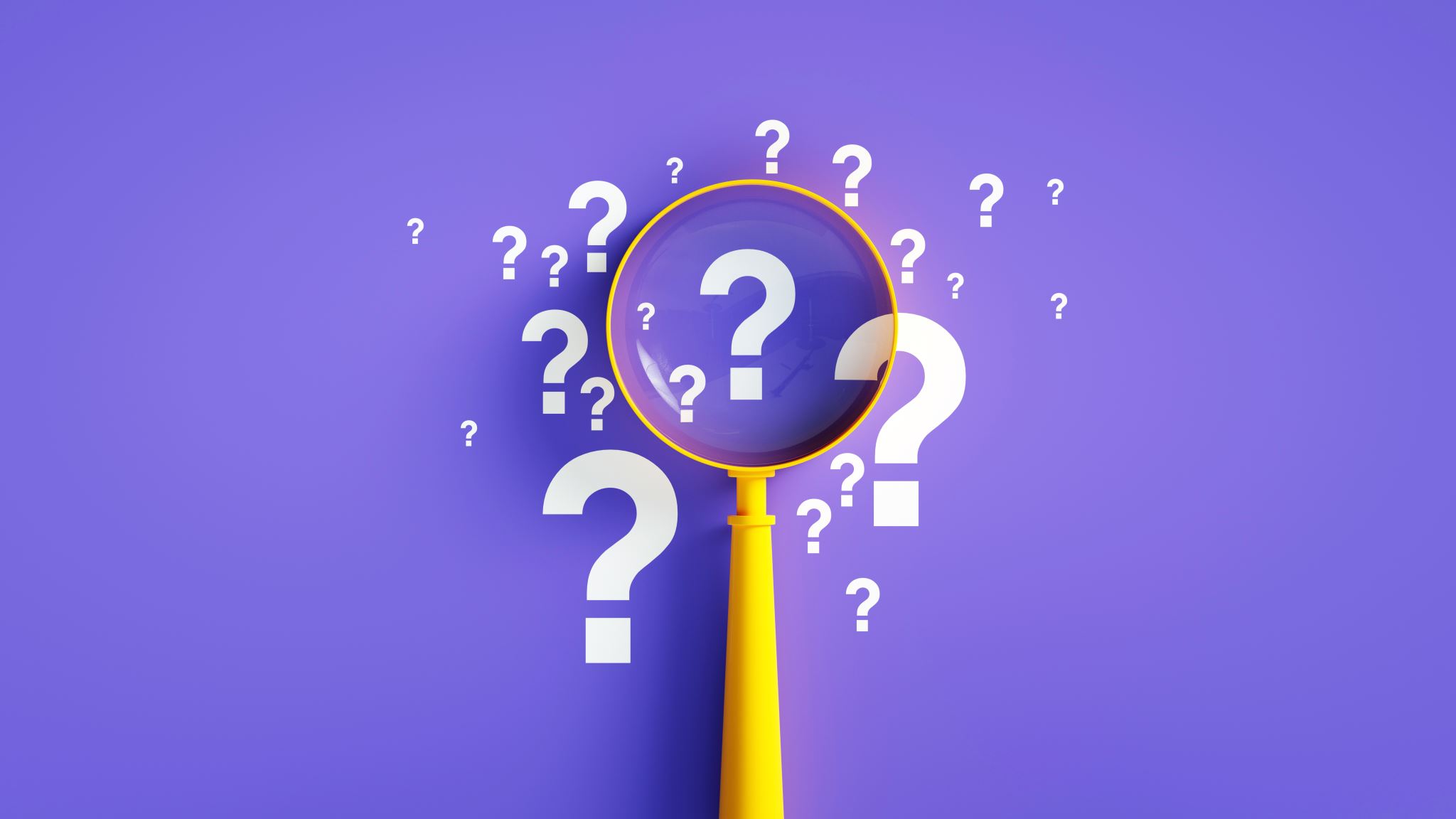